Roadmap from Monolithic Standalone to Web Application (Legacy)
Physical Separation
/openhospital-core
/openhospital-gui
/openhospital
/openhospital-be
/openhospital-cli
/openhospital-ui
/openhospital-api
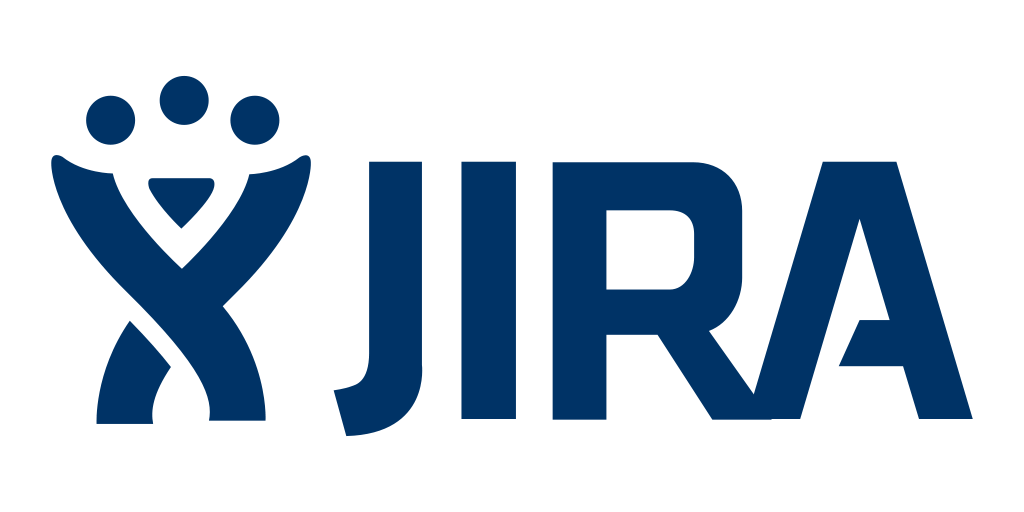 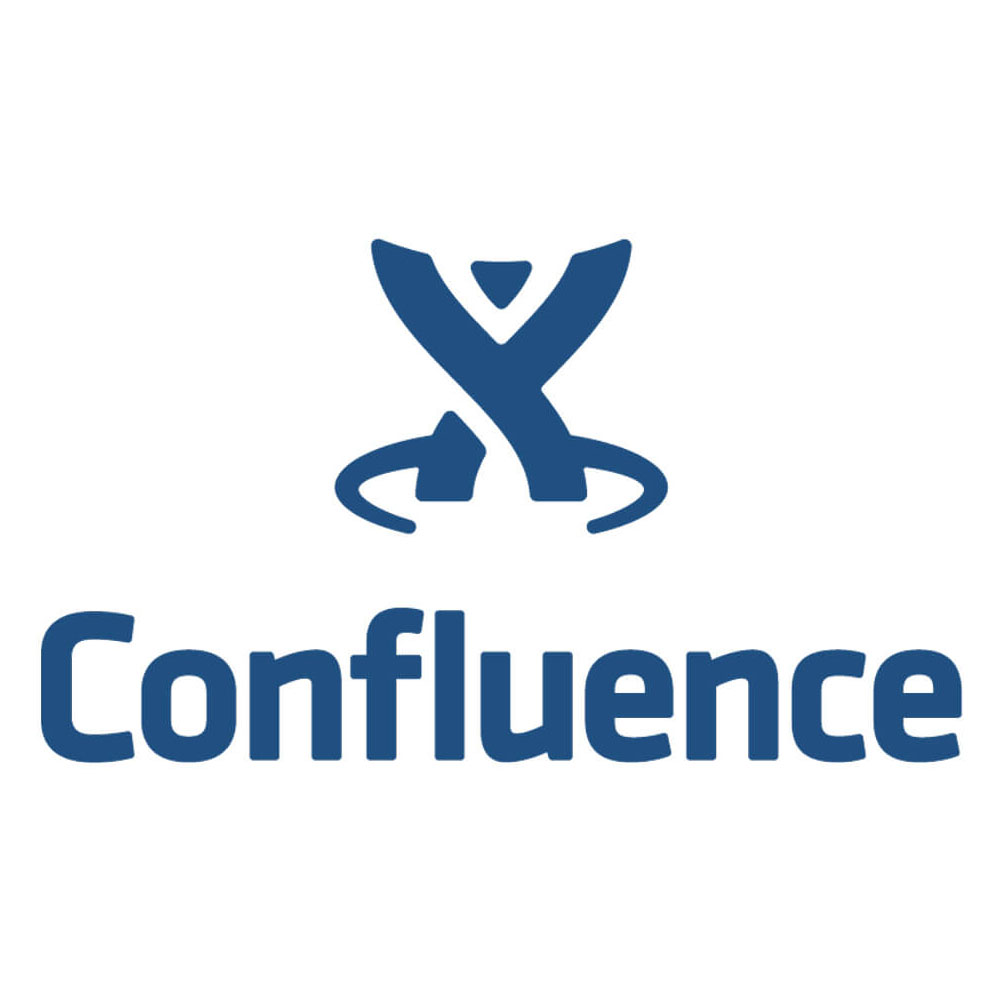 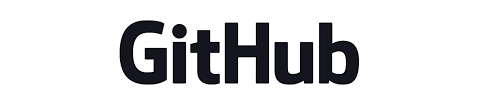 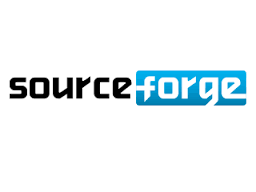 BE
FE
Roadmap from openhospital-core to OpenHospital v1.9
/openhospital-core
/openhospital-gui
June 2019
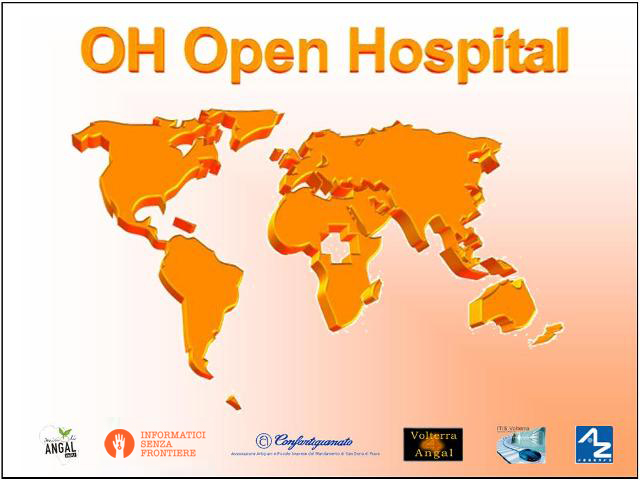 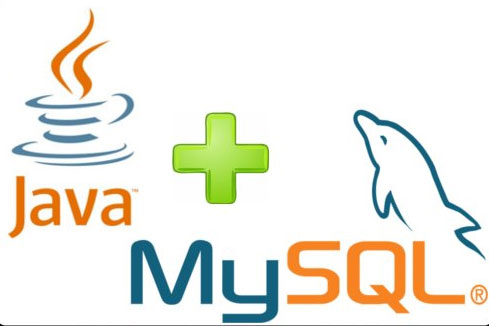 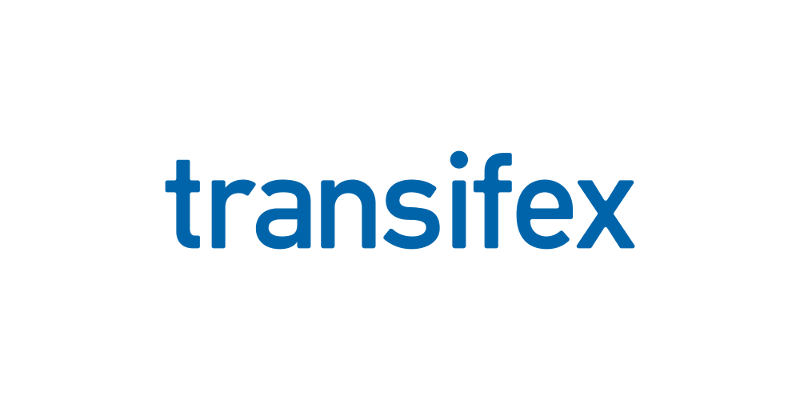 still…
release 
& 
packaging
… but more sturdy:
Continuous Integration (Travis CI)
Dependency Injection (TODO: externalize ApplicationContext)
Automatic procedure for releases and packages
Installer/All-in-one for Windows, Linux e Mac
Docker for developers (P.Viotti)
small enhancements:
fields CREATE, UPDATE, USER, ACTIVE in all tables
SQL -> HQL/JPQL (JPA Syntax)
Laboratory Results Normalization (EXAM e EXAMROW)
Patient’s picture to file system(V.Pierini)
Others normalizations
To include migration scripts from version 1.8.4
Move documentation (docx) to Confluence/Wiki (G.Dall’Ago/T.Leobruni)

End of service over SourceForge (only releases, feature requests moved to Jira)
1.9
Roadmap from openhospital-core to OpenHospital v1.9
/openhospital-core
/openhospital-gui
August 2019
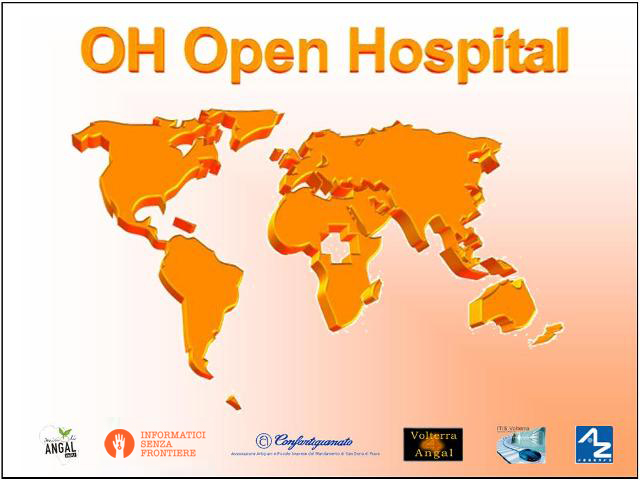 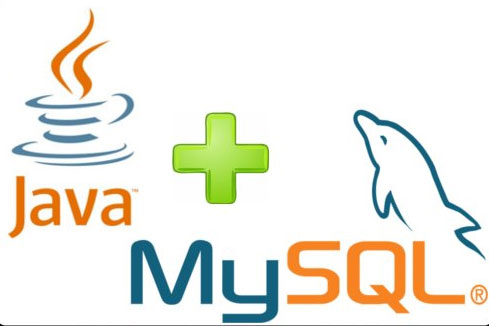 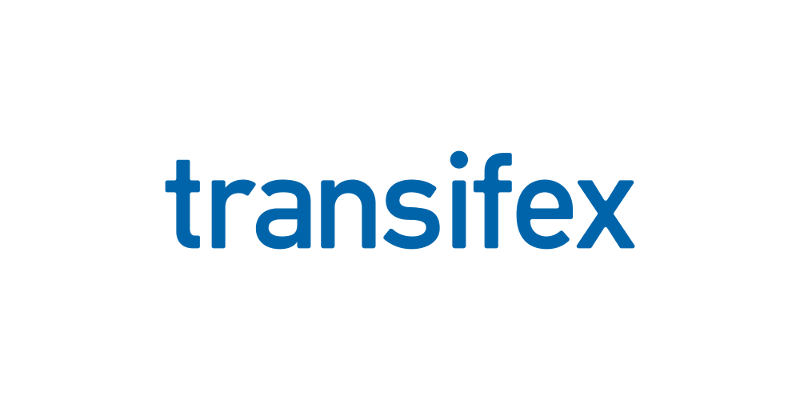 still…
release 
& 
packaging
… but more sturdy:
Continuous Integration (Travis CI)
Dependency Injection (TODO: externalize ApplicationContext)
Automatic procedure for releases and packages
Installer/All-in-one for Windows, Linux e Mac
Docker for developers
small enhancements:
fields CREATE, UPDATE, USER, ACTIVE in all tables
SQL -> HQL/JPQL (JPA Syntax)
Laboratory Results Normalization (EXAM e EXAMROW)
Patient’s picture to file system
New features
To include migration scripts from version 1.8.4
Move documentation (docx) to Confluence/Wiki (G.Dall’Ago/T.Leobruni)

End of service over SourceForge (only releases, feature requests moved to Jira)
1.9
Roadmap of openhospital for OpenHospital v2.0
/openhospital-ui
/openhospital-api
/openhospital-core
December 2019
1.9
2.0
React
Same translations (.properties)
New User permission schema
New features
Database versioning system (Flyway, LiquiBase, ecc)
1https://www.hl7.org/fhir/
Roadmap of openhospital for OpenHospital v2.x
/openhospital-cli
/openhospital-be
/openhospital-ui
/openhospital-api
/openhospital-core
SaaS?
2.0
2.x
POS Printer
GSM devices
Scanners
Fingerprint
Medical Instruments
Report
Automatic backups
Tables Historicization
Sync with SaaS ?
1https://www.hl7.org/fhir/